Эко-ИГРА
«ВМЕСТЕ ТЫ И Я»
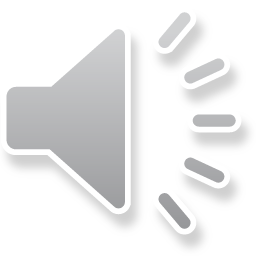 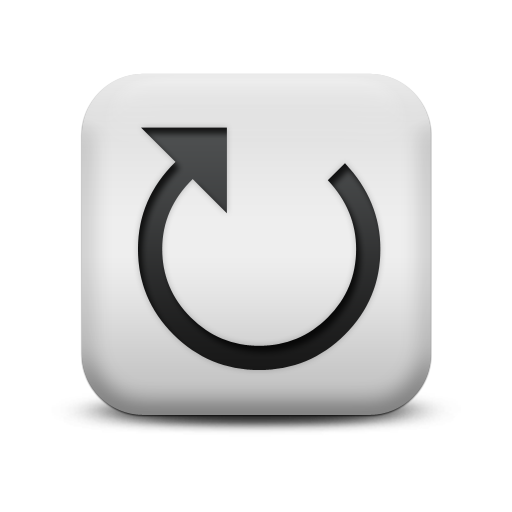 ЭКО-ИГРА
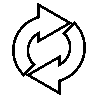 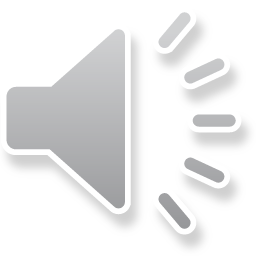 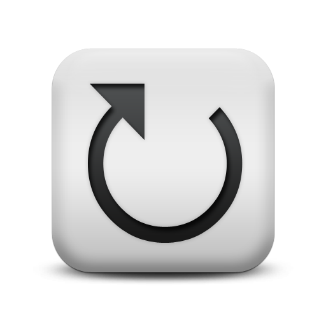 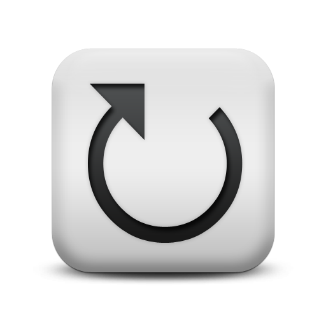 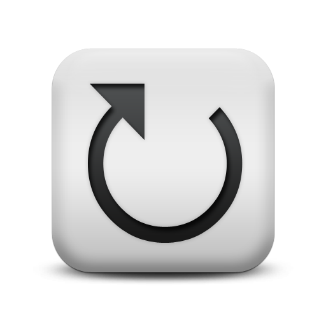 1
2
3
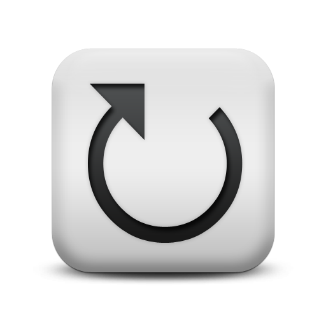 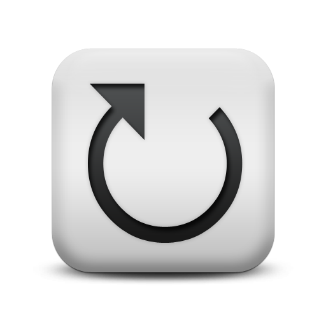 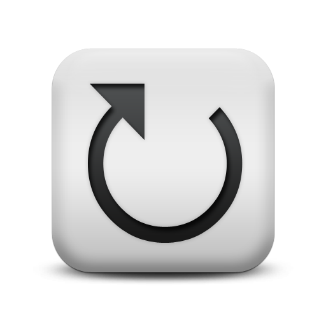 4
5
6
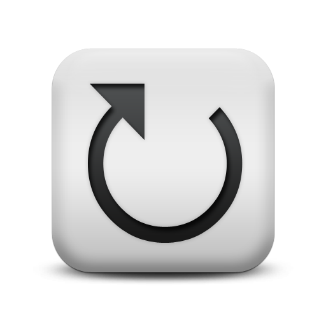 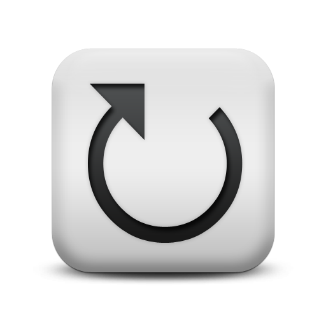 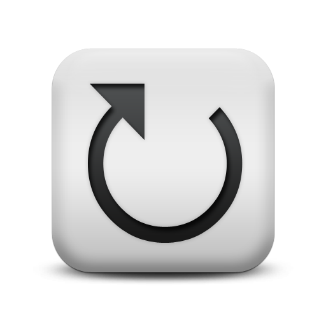 9
7
8
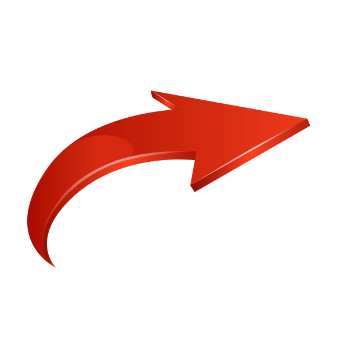 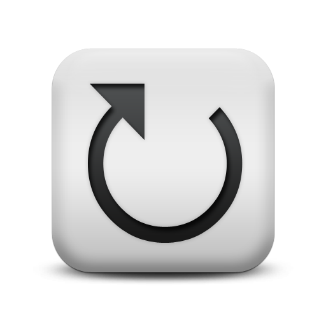 ЭКО-ИГРА РАЗМИНКА
1
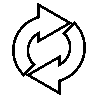 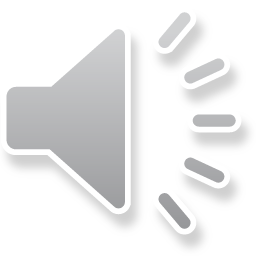 РАЗ, ДВА, ТРИ, ЧЕТЫРЕ, ПЯТЬ
ЦИФРЫ ПРОСТО ПОВТОРЯТЬ:
ПО-ТАТАРСКИ ПОВТОРИШЬ?
БЕР ИКЕ ОЧ ДУРТ БИШ!
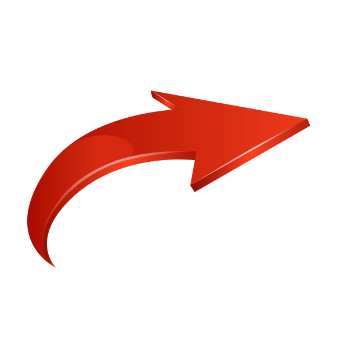 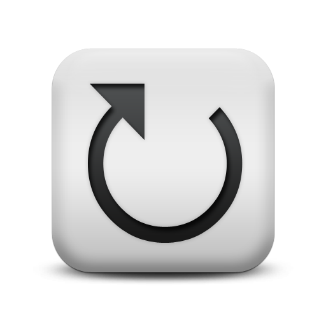 ЭКО-ИГРА
2
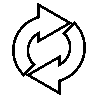 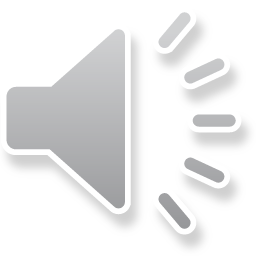 У НАС У ВСЕХ ОДНА ПЛАНЕТА-ДРУГОЙ ТАКОЙ НА СВЕТЕ НЕТУ!
НЕ ПОГУБИТЕ ЗЕМЛЮ ЛЮДИ!
У НАС ДРУГОЙ ЗЕМЛИ НЕ БУДЕТ!
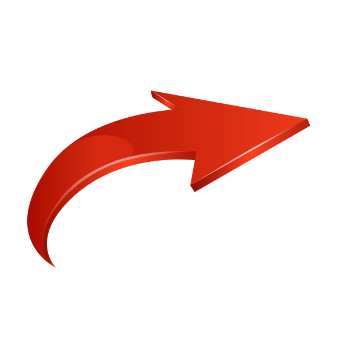 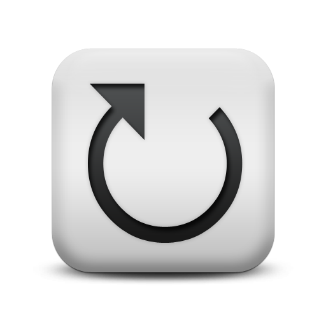 ЭКО-ИГРА
3
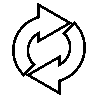 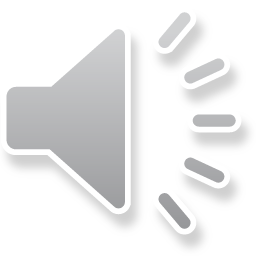 ТЫ, ДАВАЙ-КА, НЕ ГРУСТИ,
ПОБЫСТРЕЕ ПОВТОРИ:
«НАМ ПЛАНЕТУ НАШУ ЖАЛКО:
НЕ ХОТИМ МЫ ЖИТЬ НА СВАЛКЕ!»
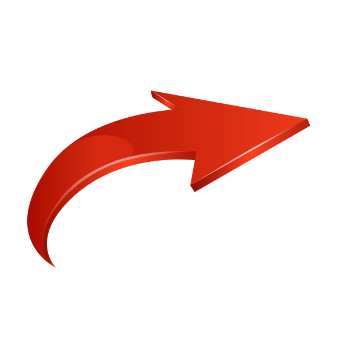 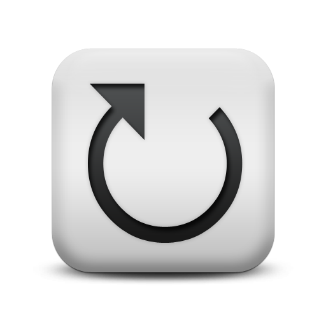 ЭКО-ИГРА
4
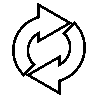 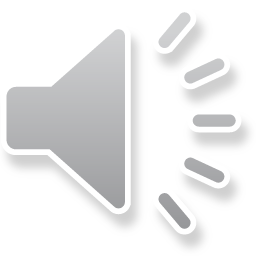 ЗЕМЛЮ НА СЛОВАХ ЛЮБЯ,
ЧЕЛОВЕК, НАЧНИ С СЕБЯ!
НА ЗЕМЛЮ МУСОР НЕ БРОСАТЬ:
ТЫ САМ СКАЗАЛ:»
ЗЕМЛЯ НАМ-МАТЬ!»
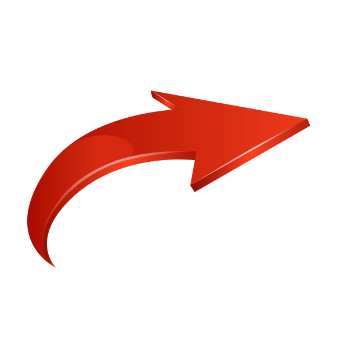 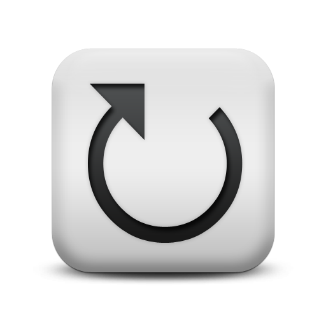 ЭКО-ИГРА
5
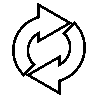 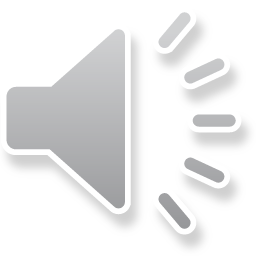 ТЫ НА ПРИРОДЕ ОТДЫХАЙ,
НО ЗА СОБОЮ УБИРАЙ,
ЧТОБ ПРАВНУК ТВОЙ НЕ НАСТУПИЛ
НА ТО СТЕКЛО, ЧТО ТЫ РАЗБИЛ!
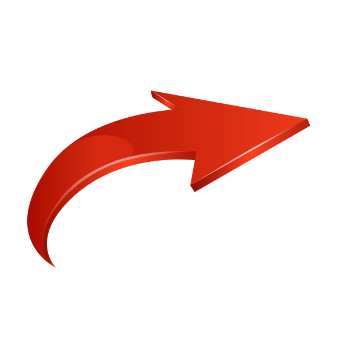 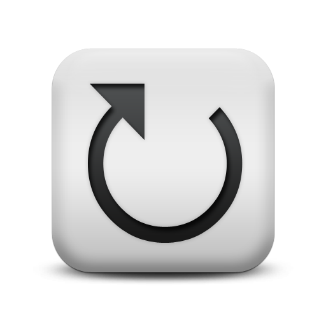 ЭКО-ИГРА
6
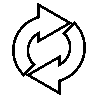 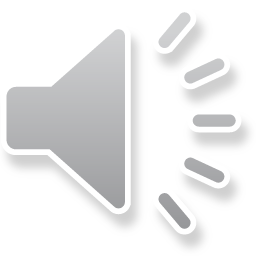 АЛЬДЕГИД, ГРАФИТ, ПЛАСТИД,
САПРОФИТ, ТЕРМИТ, СУЛЬФИД,
АППЕТИТ, ОТИТ, БАНДИТ.
СЛУШАЙ, ТОЛЬКО БЕЗ ОБИД!
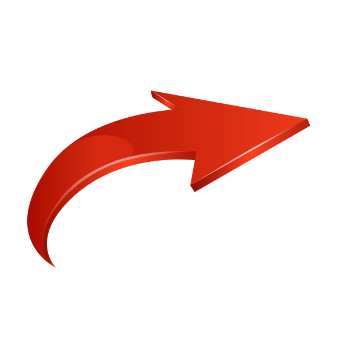 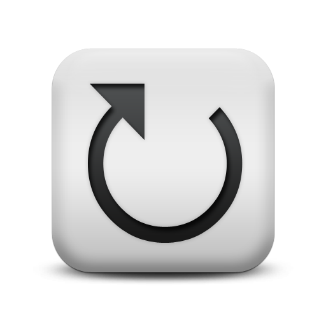 ЭКО-ИГРА
7
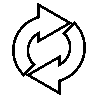 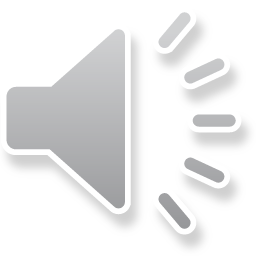 ЖИВОТНЫЕ, ДЕРЕВЬЯ, ТРАВЫ-
ВСЕХ ПОРОДИЛА МАТЬ-ЗЕМЛЯ.
И ВСЕ НА ЖИЗНЬ ИМЕЮТ ПРАВО,
ТАКОЕ ЖЕ, КАК ТЫ И Я!
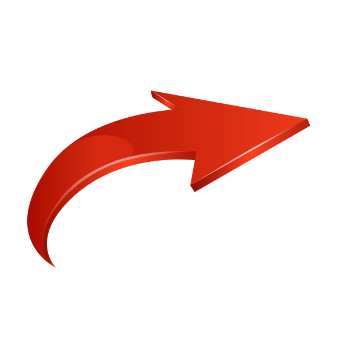 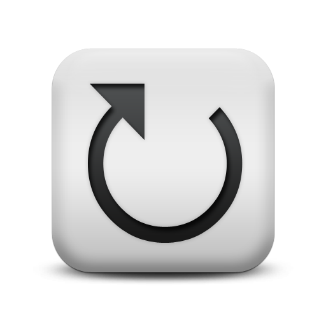 ЭКО-ИГРА
8
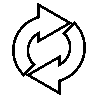 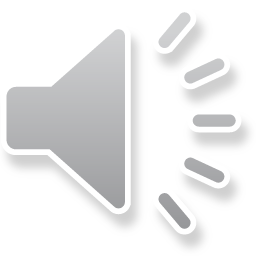 ПУСТЬ НАШ ГОРОД БУДЕТ ЧИСТЫМ,
БУДУТ КЛУМБЫ И ЦВЕТЫ.
ЧТОБЫ БЫЛО ВСЕ КРАСИВО,
ВЫХОДИ ПОМОЧЬ И ТЫ!
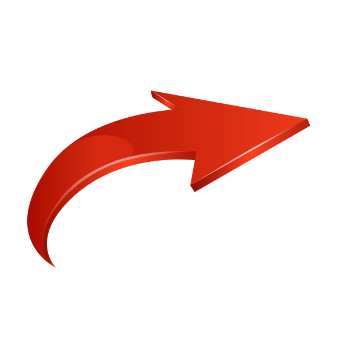 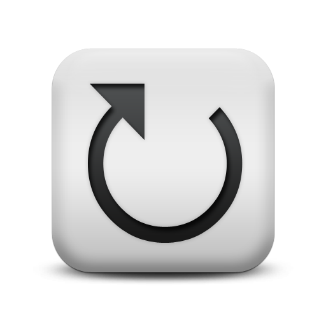 ЭКО-ИГРА
9
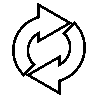 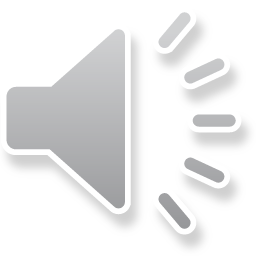 НА ЗЛАТОМ КРЫЛЬЦЕ СИДЕЛИ:
МИШКИ ГАММИ, ТОМ И ДЖЕРИ,
НО СЕЙЧАС ВСЕ НЕ О ТОМ,
МУСОР С ПЛЯЖЕЙ СОБЕРЕМ!
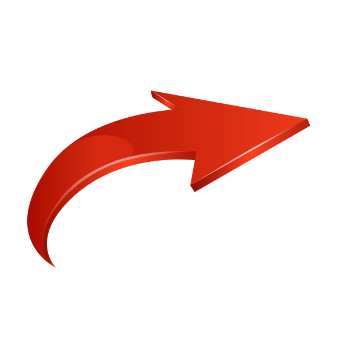 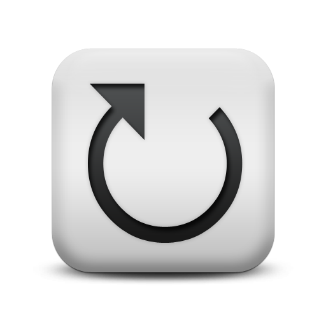 ЭКО-ИГРА
10
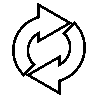 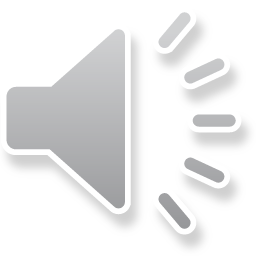 СТЕКЛО, БУМАГА, ПЛАСТИК, СПИЦА?
К СОРТИРОВКЕ МЫ СРЕМИМСЯ.
ДЕНЬ ОКРУЖАЮЩЕЙ СРЕДЫ,
В АКЦИИ НАМ ПОМОГИ!
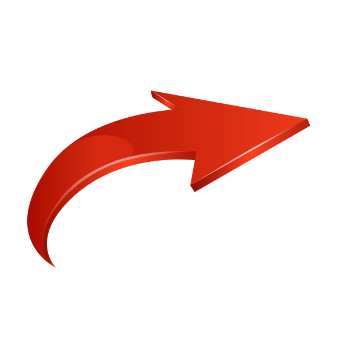 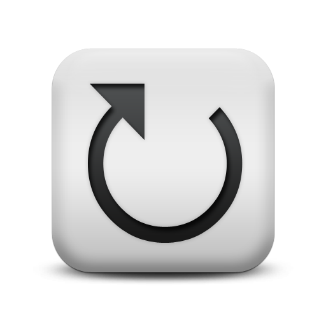 ЭКО-ИГРА
11
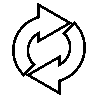 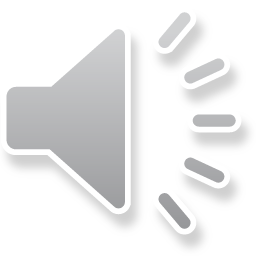 ДО, РЕ, МИ, ФА, СОЛЬ, ЛЯ, СИ,
НОТЫ ТЫ НАМ ПОВТОРИ.
ФА, МИ, РЕ, ДО, СОЛЬ, ЛЯ, СИ,
МУСОР В УРНУ ОТНЕСИ!
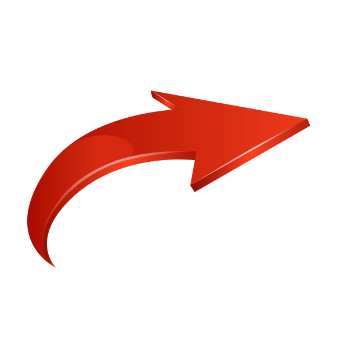 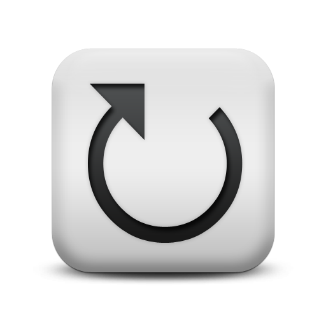 ЭКО-ИГРА
12
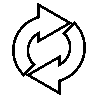 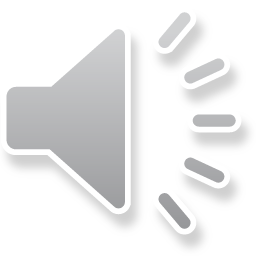 ПРИРОДУ НУЖНО УВАЖАТЬ,
НЕ ЗАСОРЯТЬ, НЕ ОБИЖАТЬ.
ЗЕМЛЯ ДЛЯ НАС-РОДИМЫЙ ДОМ,
ВСЕГДА ПУСТЬ ЧИСТО БУДЕТ В НЕМ!
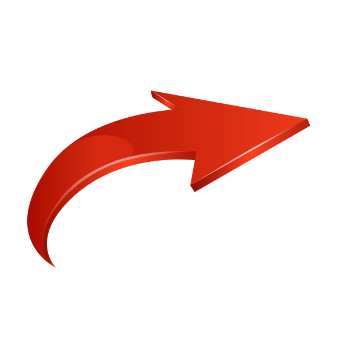 Эко-ИГРА
«ВМЕСТЕ ТЫ И Я»
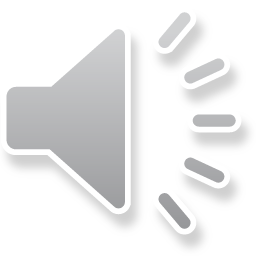 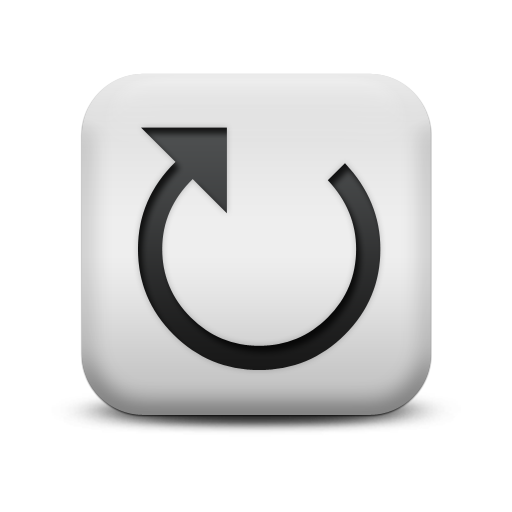